D I E F A R B E N
Kennst du einige Farben?
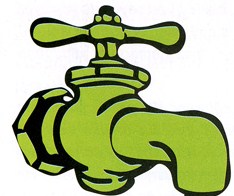 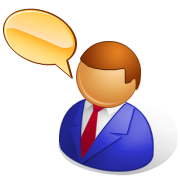 T
O
R
rot
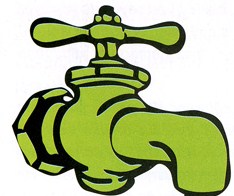 G
R
Ü
N
grün
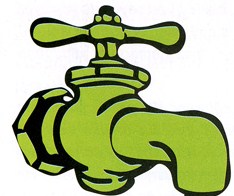 G
E
B
L
gelb
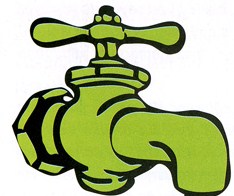 A
L
U
B
blau
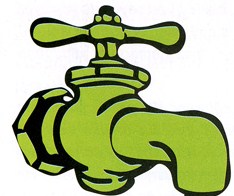 L
I
L
A
lila
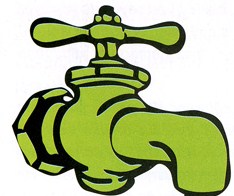 E
G
O
R
A
N
orange
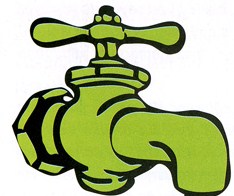 R
A
S
O
rosa
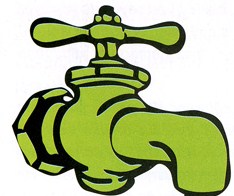 Z
C
R
A
W
S
H
schwarz
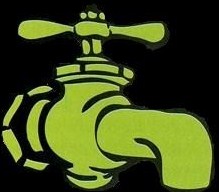 W
I
E
ß
weiß
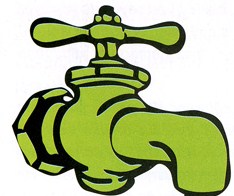 B
N
A
U
R
braun
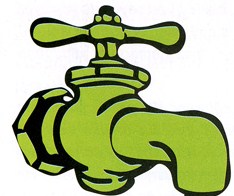 R
A
G
U
grau
Wir rekapitulieren!
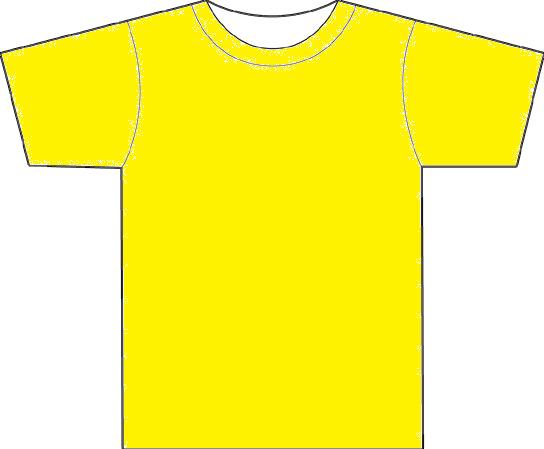 gelb
Das T-Shirt ist …
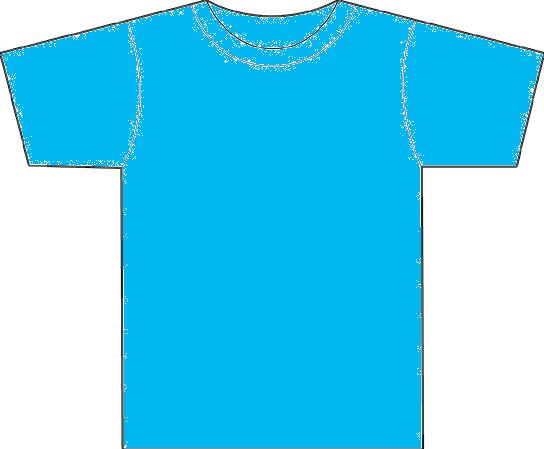 blau
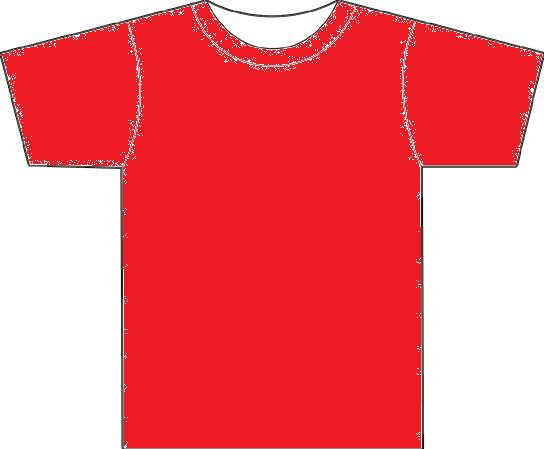 rot
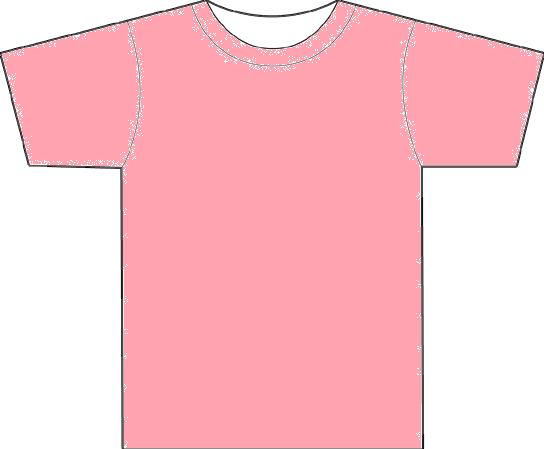 rosa
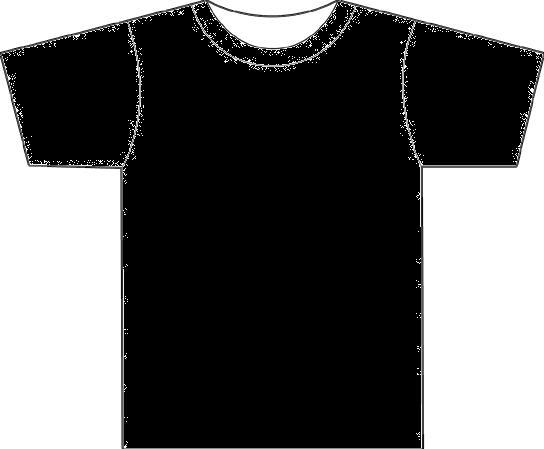 schwarz
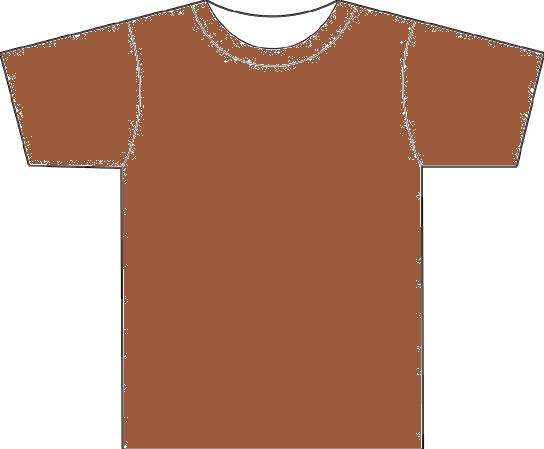 braun
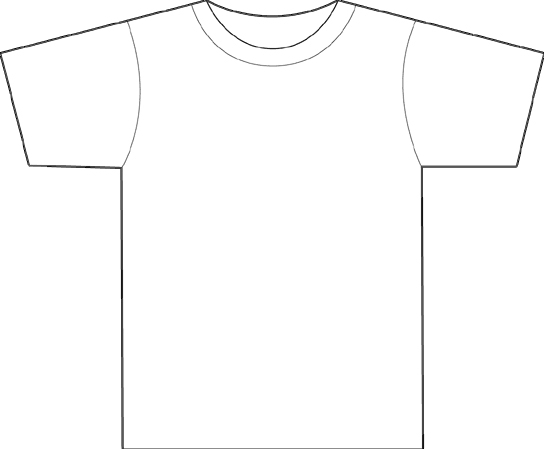 weiß
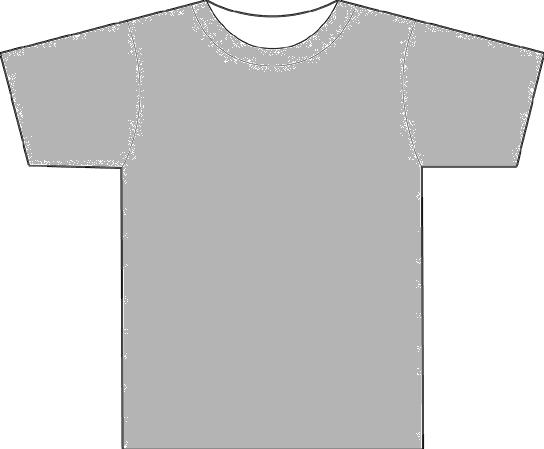 grau
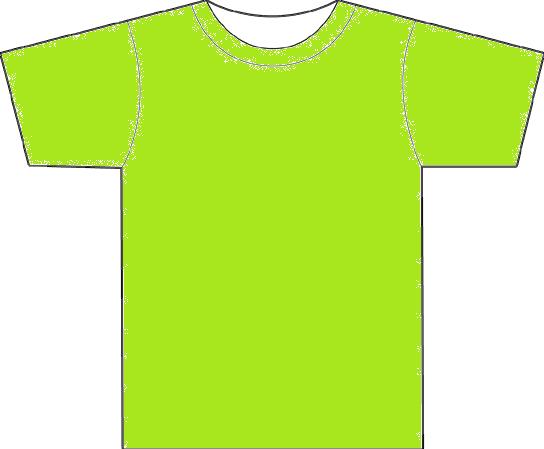 grün
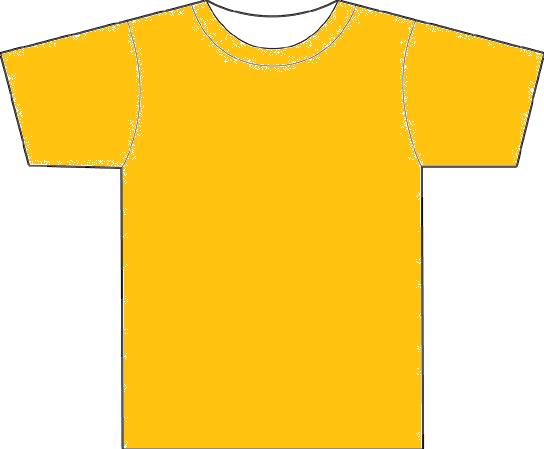 orange
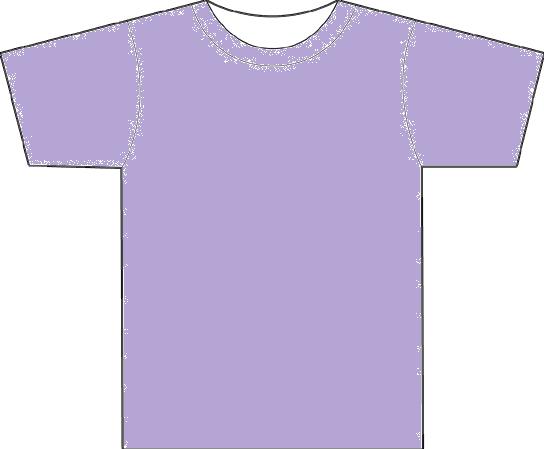 lila
Welche Farbe fehlt?
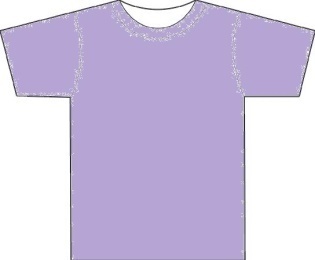 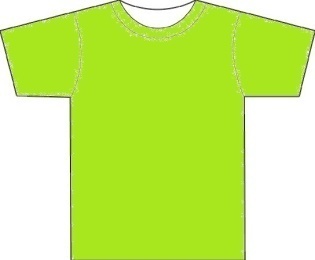 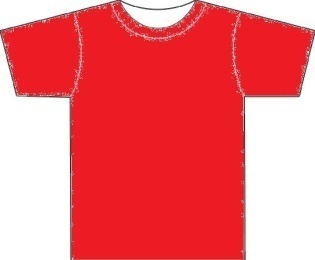 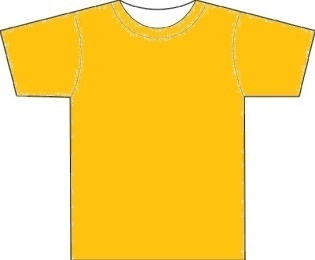 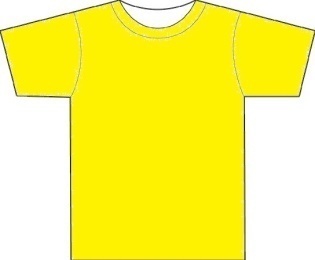 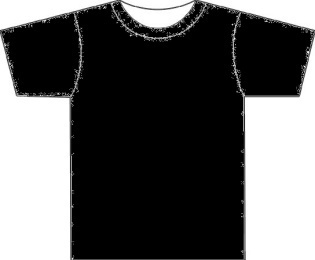 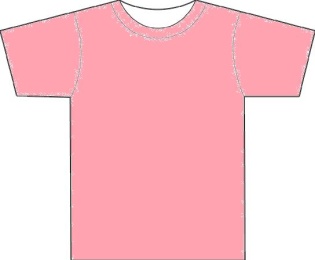 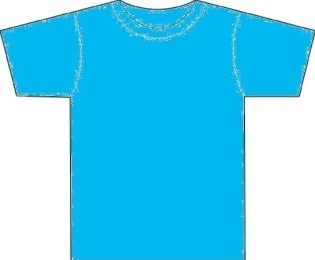 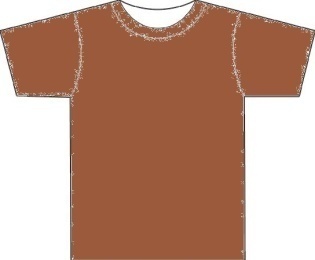 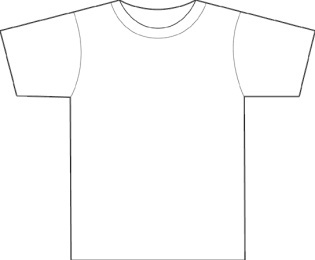 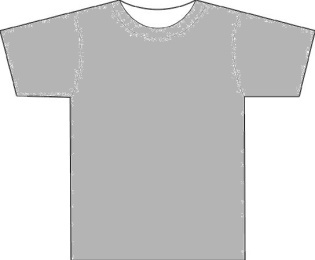 Beantworte die Fragen!
Welche Farbe hat eine Aubergine?
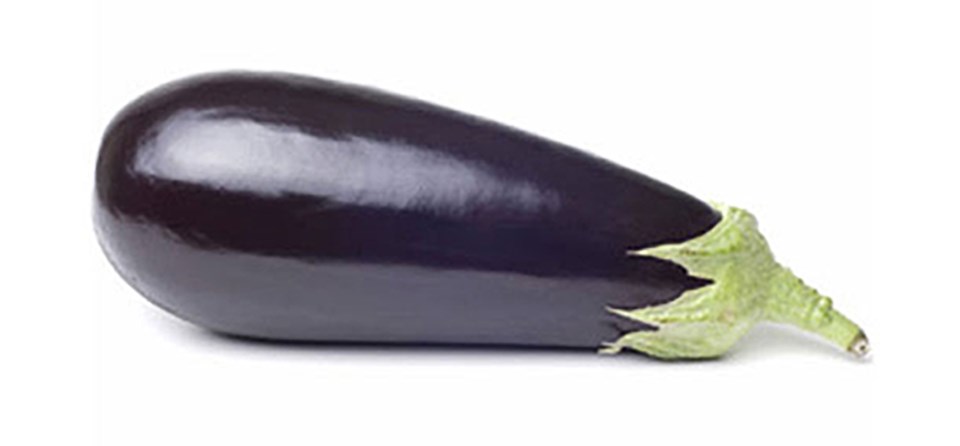 Eine Aubergine ist …
Welche Farbe hat eine Karotte?
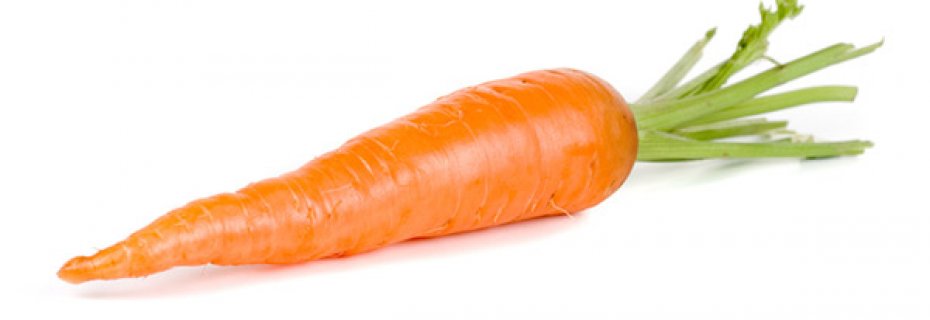 Eine Karotte ist …
Welche Farbe hat ein Salat?
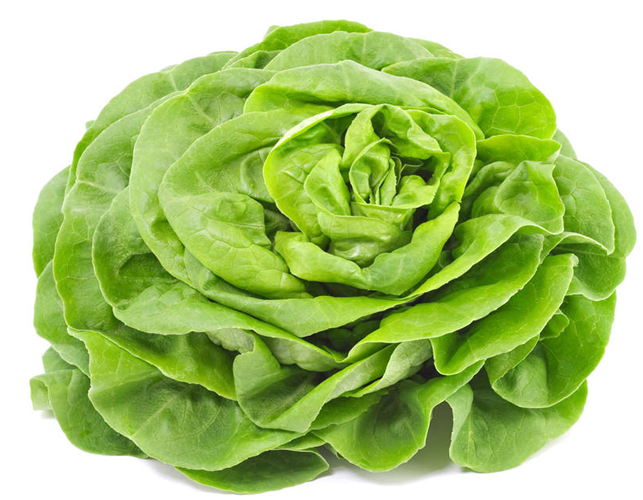 Ein Salat ist …
Welche Farbe hat eine Tomate?
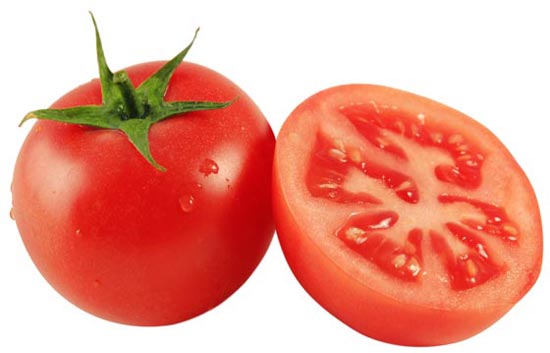 Eine Tomate ist …
Welche Farbe hat eine Banane?
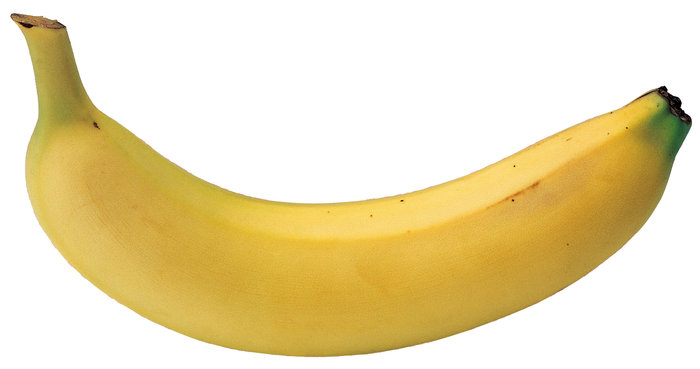 Eine Banane ist …
Welche Farbe haben Blaubeeren?
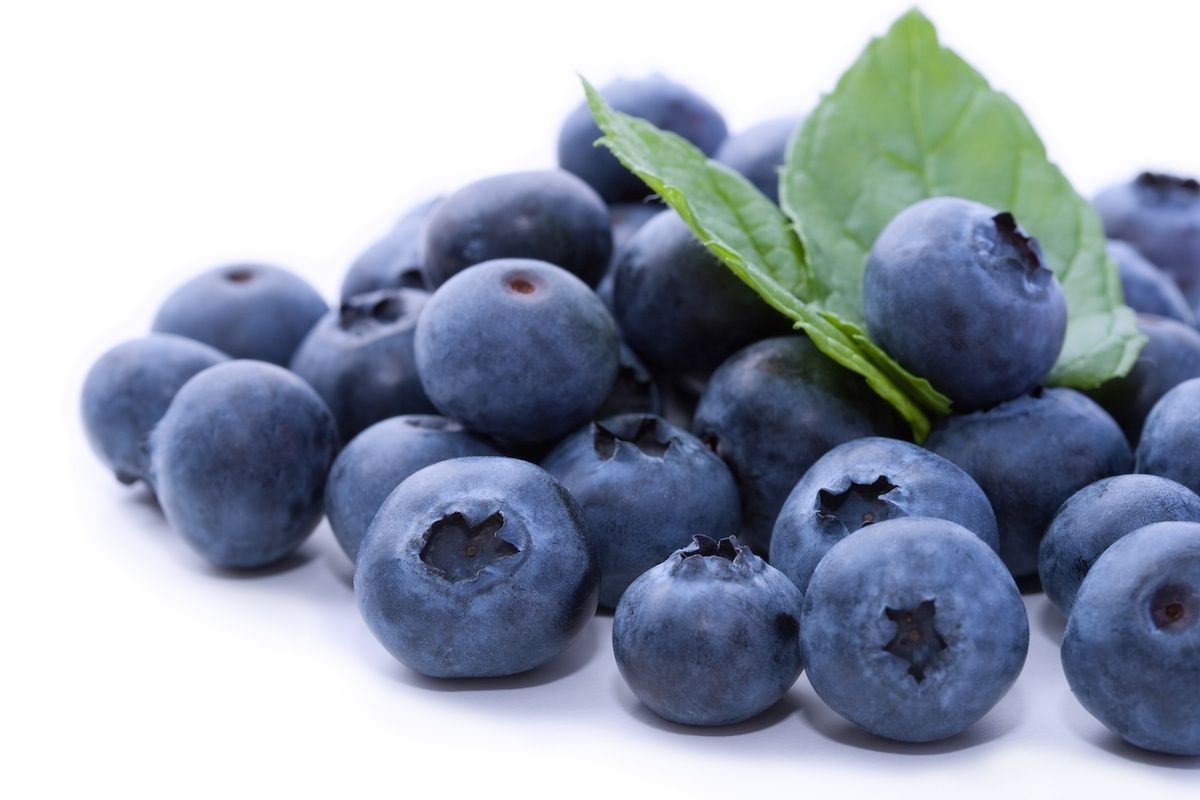 Blaubeeren sind …
Welche Farbe hat der Schinken?
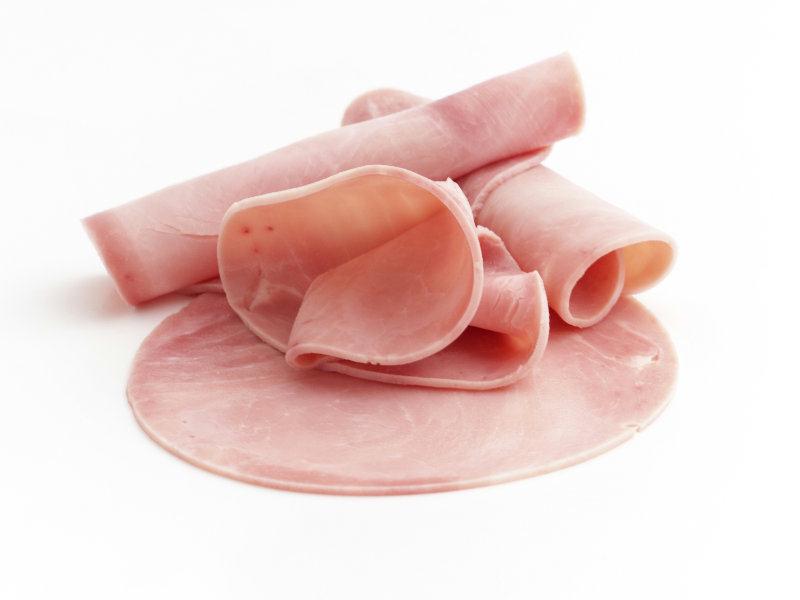 Der Schinken ist …
Welche Farbe hat die Schokolade?
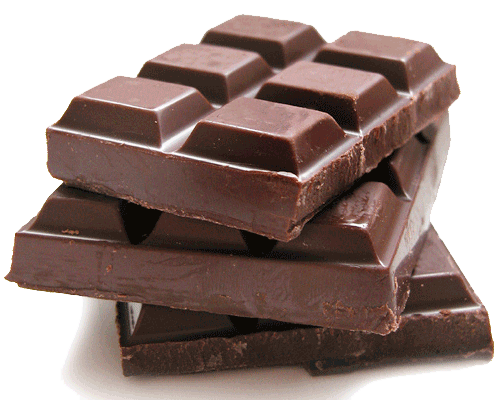 Die Schokolade ist …
Welche Farbe hat der Kaffee?
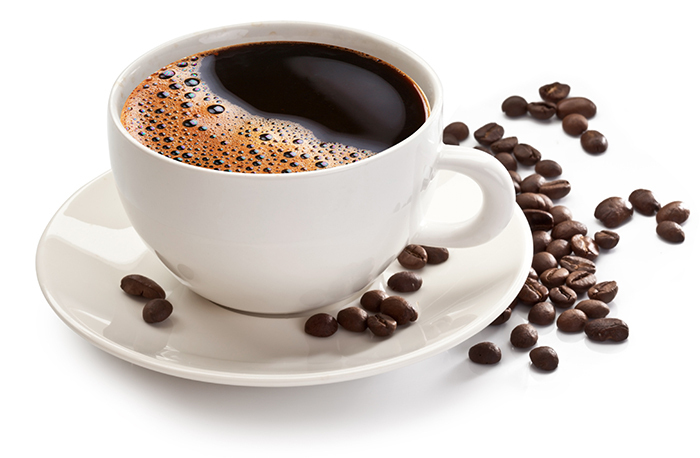 Der Kaffee ist …
Welche Farbe hat die Milch?
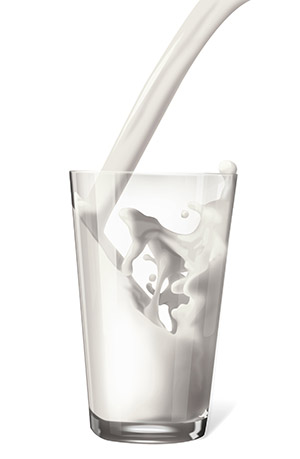 Die Milch ist …
Welche Farbe hat eine Maus?
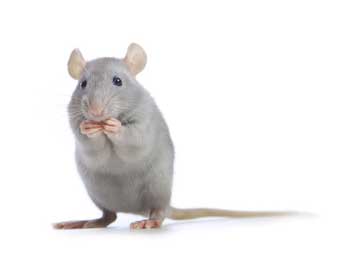 Eine Maus ist …
Was ist deine Lieblingsfarbe?
Meine Lieblingsfarbe ist …
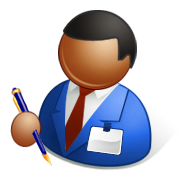 (Arbeitsblatt)
Die Farben:
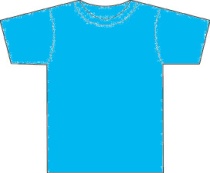 blau
orange
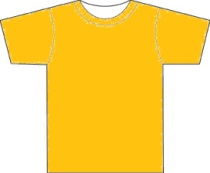 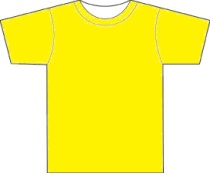 gelb
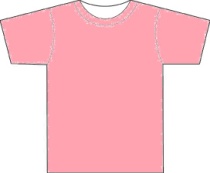 rosa
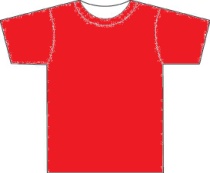 rot
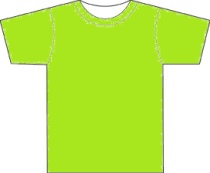 grün
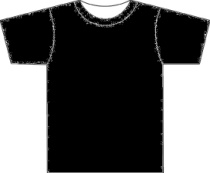 schwarz
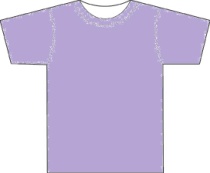 lila
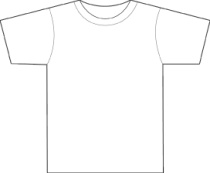 weiß
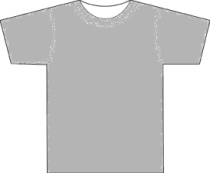 grau
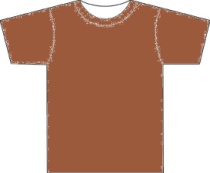 braun
Meine Lieblingsfarbe ist …